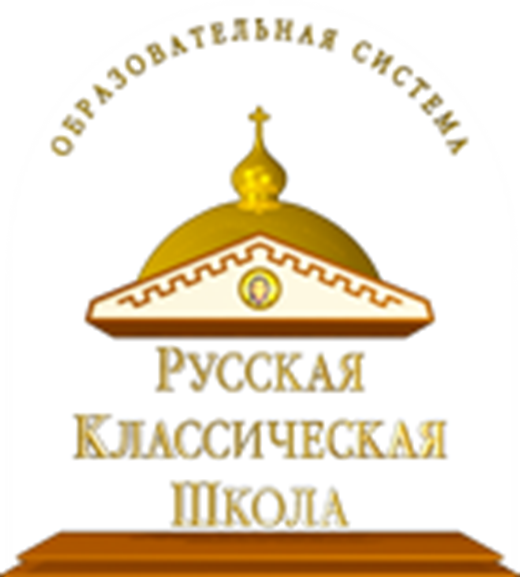 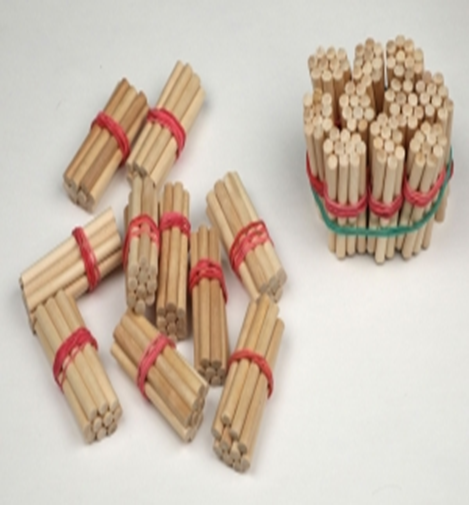 Подготовила учитель начальных классов МАОУ Заозерной СОШ №16 Ветошкина Татьяна Петровна.
Методика обучения письменному сложению и вычитанию на счётных палочках по системе РКШ
Методика обучения письменному сложению
Нам нужно сложить 265 и 146.
Выложите на парте два этих числа из счетных палочек так, чтобы сотни лежали под сотнями, десятки под десятками, а единицы под единицами.
Запишем наш пример столбиком в тетрадь.
Методика обучения письменному сложению
Сложите сначала единицы с единицами. Сколько палочек единиц у вас  получилось? – 11. Свяжите 10 единиц в пучок-десяток и полижите его над десятками. 
Сколько палочек единиц у вас осталось? – 1 палочка. Положите её ниже.
Запишем наш пример в тетрадь. Под единицы запишем 1, а над десятками 1 новый образованный десяток.
Методика обучения письменному сложению
Теперь сложим десятки. Складывать будем с нового образованного десятка. Сложите 1, 6 и 4.
Сколько десятков у вас получилось? Получилось 11 десятков. Свяжите 10 пучков-десятков  в новую сотню и положите её над сотнями. 
Сколько десятков осталось? – 1 десяток. Положите его ниже.
Запишем наш пример в тетрадь. Под десятками запишем 1, а над сотнями напишем 1 новую образованную сотню.
Методика обучения письменному сложению
Теперь сложим сотни. Складывать будем с новой образованной сотни. Сложите 1, 2 и 1.
Сколько сотен у вас получилось? Получилось 4 сотни. 
Запишем наш пример в тетрадь. Под сотнями запишем 4.
Посмотрите сколько сотен, десятков и единиц у вас получилось? -  У нас получилось 4 сотни, 1 десяток и 1 единица. 
Какое это число? – 411.
Методика обучения письменному вычитанию.
Нам нужно от 500 отнять 347. 
Положите перед собой 5 пучков сотен.
Запишем наш пример в тетрадь столбиком.
Методика обучения письменному вычитанию.
Сначала нам нужно отнять 7 единиц. 
Можем ли мы это сделать? – Нет, т.к. в числе 500 нет единиц. 
Что будем делать? - Развяжем 1 сотню на 10 десятков. У нас получилось 4 сотни и 10 десятков. 
Давайте в примере над сотнями поставим точку, чтобы не забыть, что 1 сотню мы развязали.
Методика обучения письменному вычитанию.
Можем ли мы сейчас отнять 7 единиц? – Нет, у нас есть 4 сотни, 10 десятков и нет единиц. 
Что будем делать? - Развяжем 1 десяток на 10 единиц. У нас получилось 4 сотни, 9 десятков и 10  единиц. 
Давайте в примере над десятками поставим цифру 9, чтобы не забыть, что у нас получилось 9 десятков, а над единицами запишем число 10, т.к. мы получили 10 единиц.
Методика обучения письменному вычитанию.
Можем ли мы сейчас отнять 7 единиц? – Можем. Выполните вычитание. Для этого отложите в сторону 7 единиц. 
Сколько единиц осталось? – 3 единицы. 
Давайте запишем это число под единицами в нашем примере.
Методика обучения письменному вычитанию.
Сейчас мы будем отнимать десятки. Сколько десятков в нашем числе? – 9 десятков.
Сколько нужно отнять? – Нужно отнять 4 десятка. Отнимите 4 десятка и положите их в сторону к единицам.
Сколько десятков осталось? - Осталось 5 десятков. 
Запишите в примере под десятками число 5.
Методика обучения письменному вычитанию.
Сколько сотен в нашем числе? - В нашем числе 4 сотни. 
А почему в нашем числе 4 сотни? – Одну мы развязали.
Сколько сотен нам нужно отнять? -Нужно отнять 3 сотни.
Отнимите и положите их к десяткам и единицам.
Сколько сотен у нас осталось? - Осталось 1 сотня, запишем число 1 под сотнями.
Методика обучения письменному вычитанию.
Итак мы отняли от числа 500, 347. Для начала мы развязали сотни, у нас осталось 4 сотни и отметили это точкой, затем развязали десятки и над десятками подписали число 9, а над единицами число 10. Отняли из единиц число 7 и получили 3, отняли из 9  десятков 4 десятка и получили 5 десятков, отняли из 4 сотен 3 сотни и получили 1 сотню.  В итоге мы получили  1 сотню, 5 десятков и 3 единицы или число 153. 
Посчитайте сотни, десятки и единицы, которые мы откладывали в стороне. – В стороне мы отложили 3 сотни, 4 десятка и 7 единиц или число 347. 
То ли число мы отнимали? – Да.